Arabidopsis thaliana – huseníček rolní
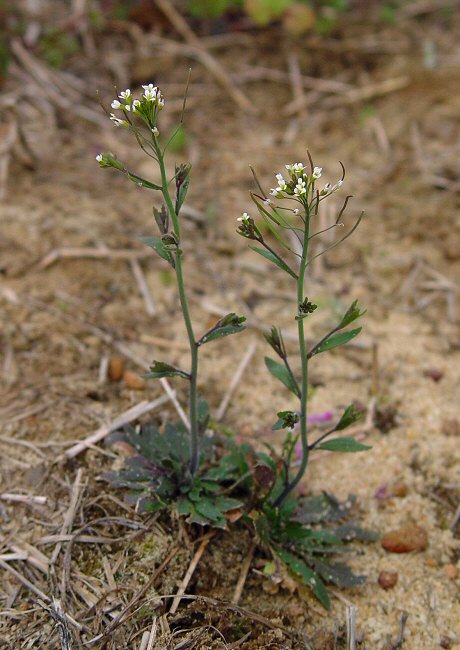 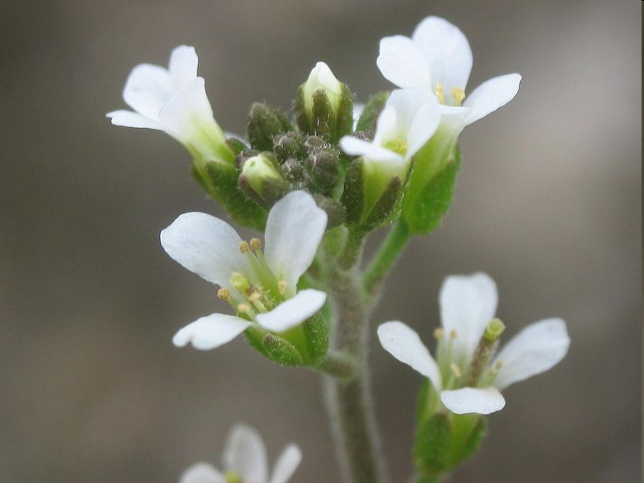 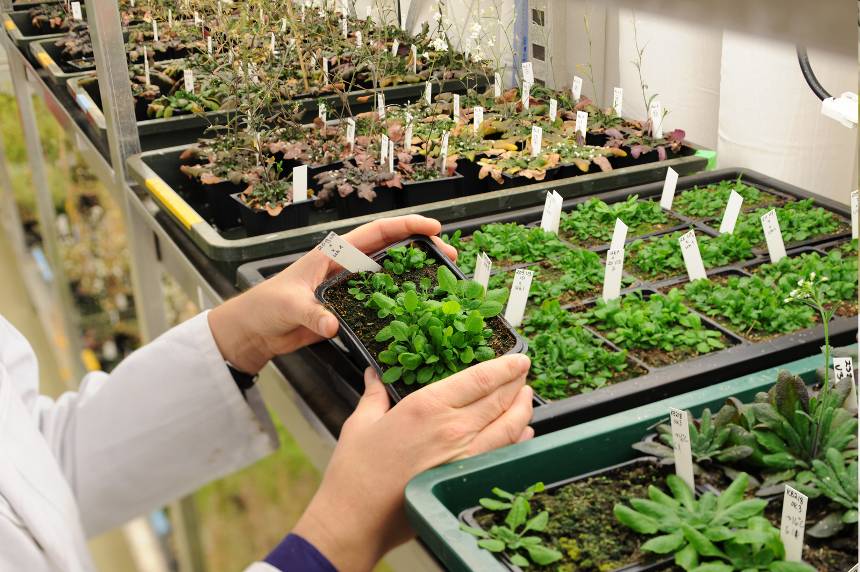 Arabidopsis thaliana – huseníček rolní
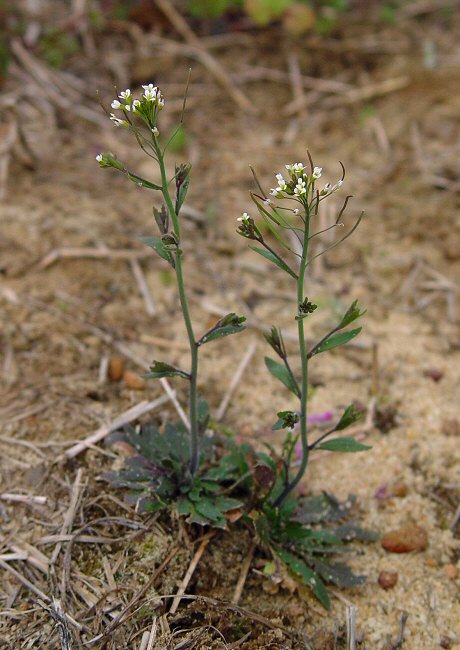 - čeleď: Brassicaceae (Brukvovité)

 rozšíření: kosmopolitní, od nížin až do hor, 
                  zejména na výslunných stráních

- poprvé popsána Johannesem Thalem v 16. století
Arabidopsis thaliana – huseníček rolní
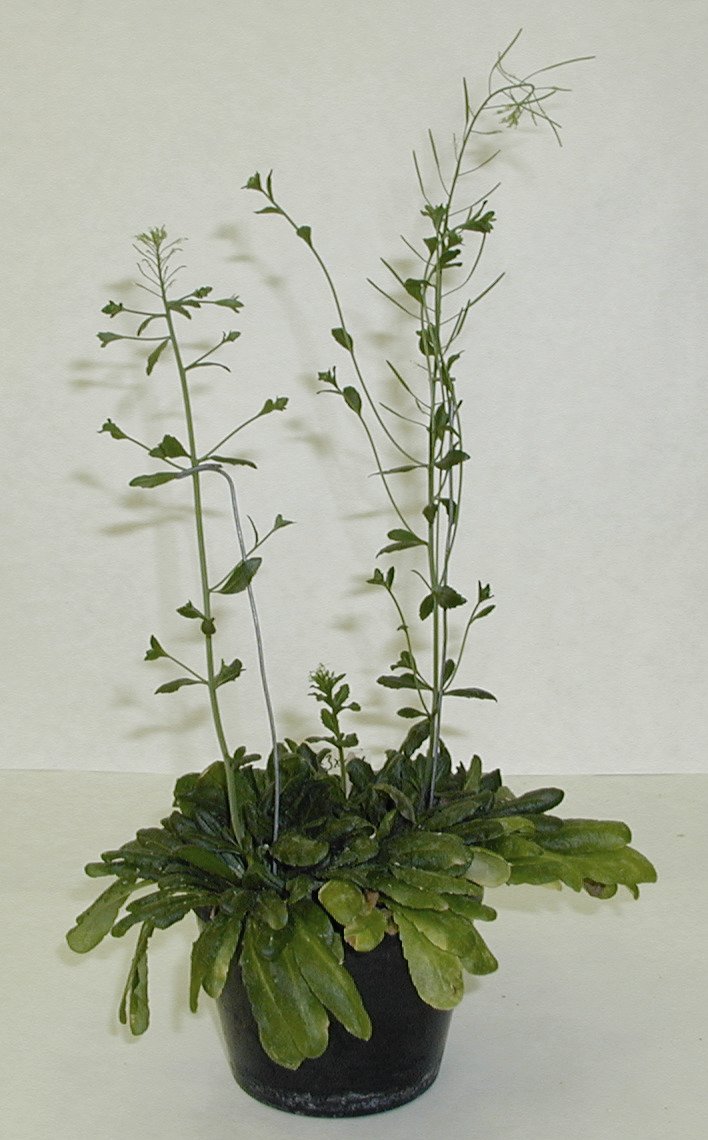 - čeleď: Brassicaceae (Brukvovité)

 rozšíření: kosmopolitní, od nížin až do hor, 
                  zejména na výslunných stráních

- poprvé popsána Johannesem Thalem v 16. století 

 celkový vzhled dospělé rostliny

 k pokusným účelům poprvé využita F. Laibachem 
  začátkem 20. století

 jako model v genetice od 40. let 20. století

- její význam jako genetického modelu stále roste
Výhody A. thaliana jako genetického modelu:
velmi krátká generační doba
	- lze získat několik generací do roka
	- kvete za 5-8 týdnů od vyklíčení, semena 
                 dozrávají do 2-3 měsíců od vyklíčení
	- genotypy rané x pozdní
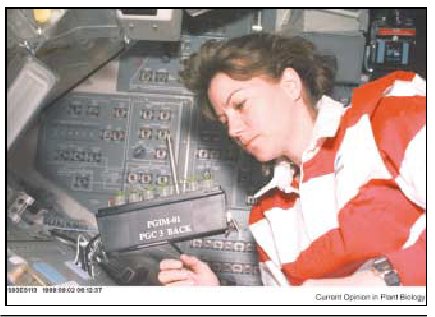 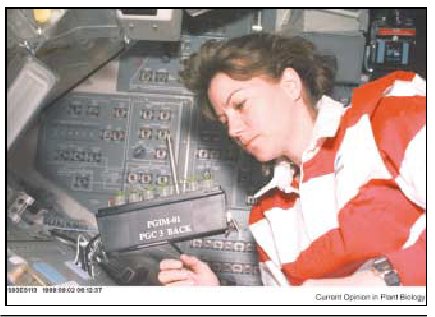 Astronautka Cady Coleman provádí pokus s rostlinkami Arabidopsis v průběhu letu na STS-93 (raketoplán Columbia, 1999).
Výhody A. thaliana jako genetického modelu:
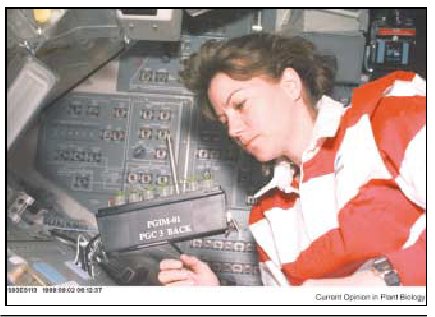 velmi krátká generační doba
	- lze získat několik generací do roka
	- kvete za 5-8 týdnů od vyklíčení, semena 
                 dozrávají do 2-3 měsíců od vyklíčení
	- genotypy rané x pozdní
nenáročnost na prostor 
	- lze pěstovat velký počet jedinců na malé ploše (až 10 rostlin na cm2)
možnost pěstování na umělých médiích
	- identifikace mutantů v biochemických drahách
	- skríning rostlin na úspěšnou transgenozi
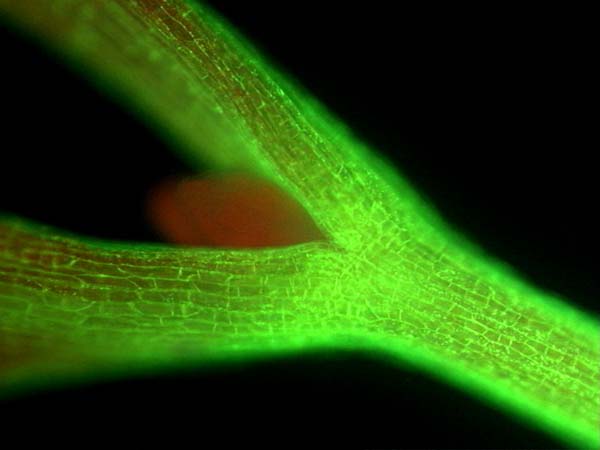 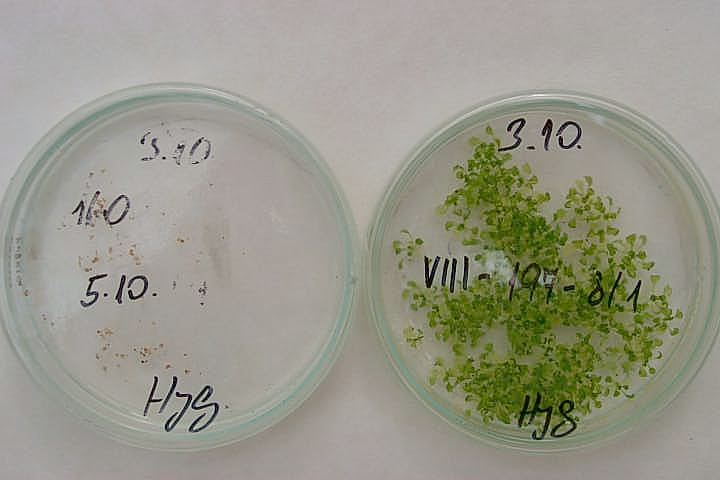 Výhody A. thaliana jako genetického modelu:
velký počet potomků
	- z jedné rostliny lze získat až několik tisíc semen
- schopnost samosprášení i cizosprášení
nejmenší genom mezi vyššími rostlinami
	- v roce 2000 ukončen projekt sekvencování genomu Arabidopsis 
                  (125 Mbp, 25 498 genů)

- malý počet chromozomů (n = 5)
- rozsáhlá kolekce mutantních linií a přírodních ekotypů
vysoce účinná transformační metoda přípravy transgenních rostlin a T-DNA mutantů
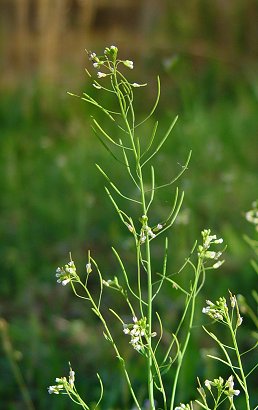 Kultivační podmínky
kultivace v přirozených podmínkách - v přírodě
			                  - ve skleníku
kultivace v řízených podmínkách - v kultivační místnosti
	= vegetační období po celý rok
	- umělé osvětlení - krátký den 
		              - dlouhý den
		              - nepřetržitý osvit
	- teplota 22 – 24 °C
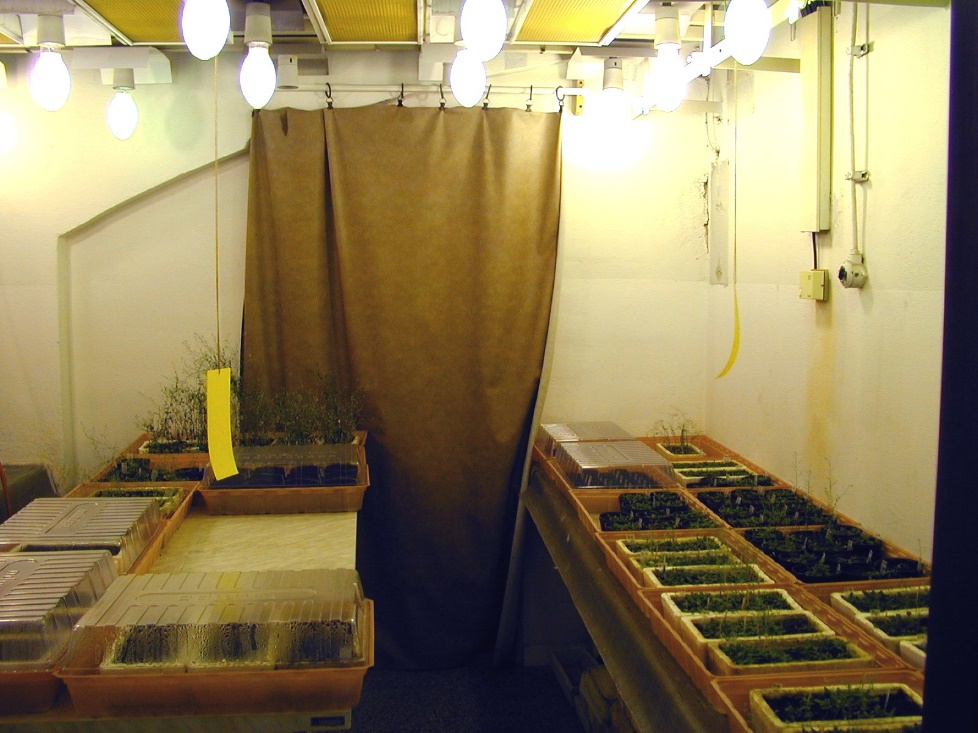 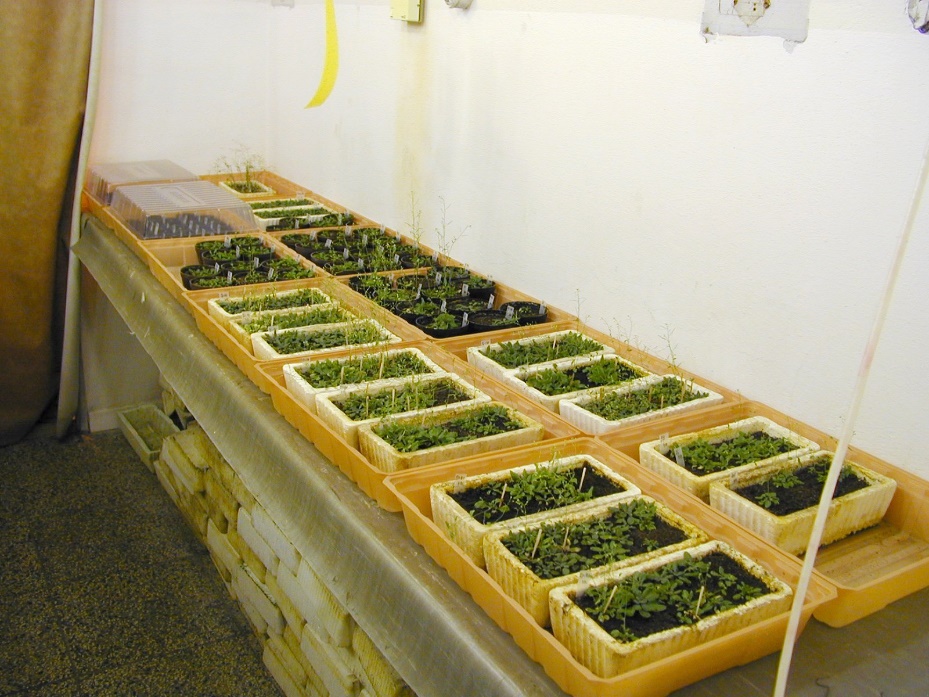 Mutace u A. thaliana
1945  E. Reinholz – 1. kolekce indukovaných mutantů
 1. použitým mutagenem u A. thaliana byly paprsky X
klasická mutageneze - fyzikální mutageny (paprsky X, g aj.)
 		        - chemické mutageny (MMS, EMS)
		        - nemutagenní látky u A. thaliana - např. etanol, některé 
                                       herbicidy (azid sodný, maleinhydrazid)
inzerční mutageneze - pomocí metod genového inženýrství 
		        - „mutagenem je DNA“
Pozorování vybraných mutantních linií
Col (Columbia) – standardní rostlina
Změny zbarvení
chm3 (chlorominuta) – dělohy a listy světle zelené, starší listy tmavší
lc (lucida) – dělohy a listy žlutozelené
Změny tvaru listů a v době kvetení
iv (involuta) – listy drobné, složené podél hlavního žebra, velmi rané kvetení
Změna celkového vzhledu rostliny
cn (convoluta) - dělohy, řapíky a stonky stočené kolem své osy proti směru 
                           hodinových ručiček, listy v růžici taktéž stočené
cp2 (compacta) – polozakrslé rostliny
Pozorování vybraných mutantních linií
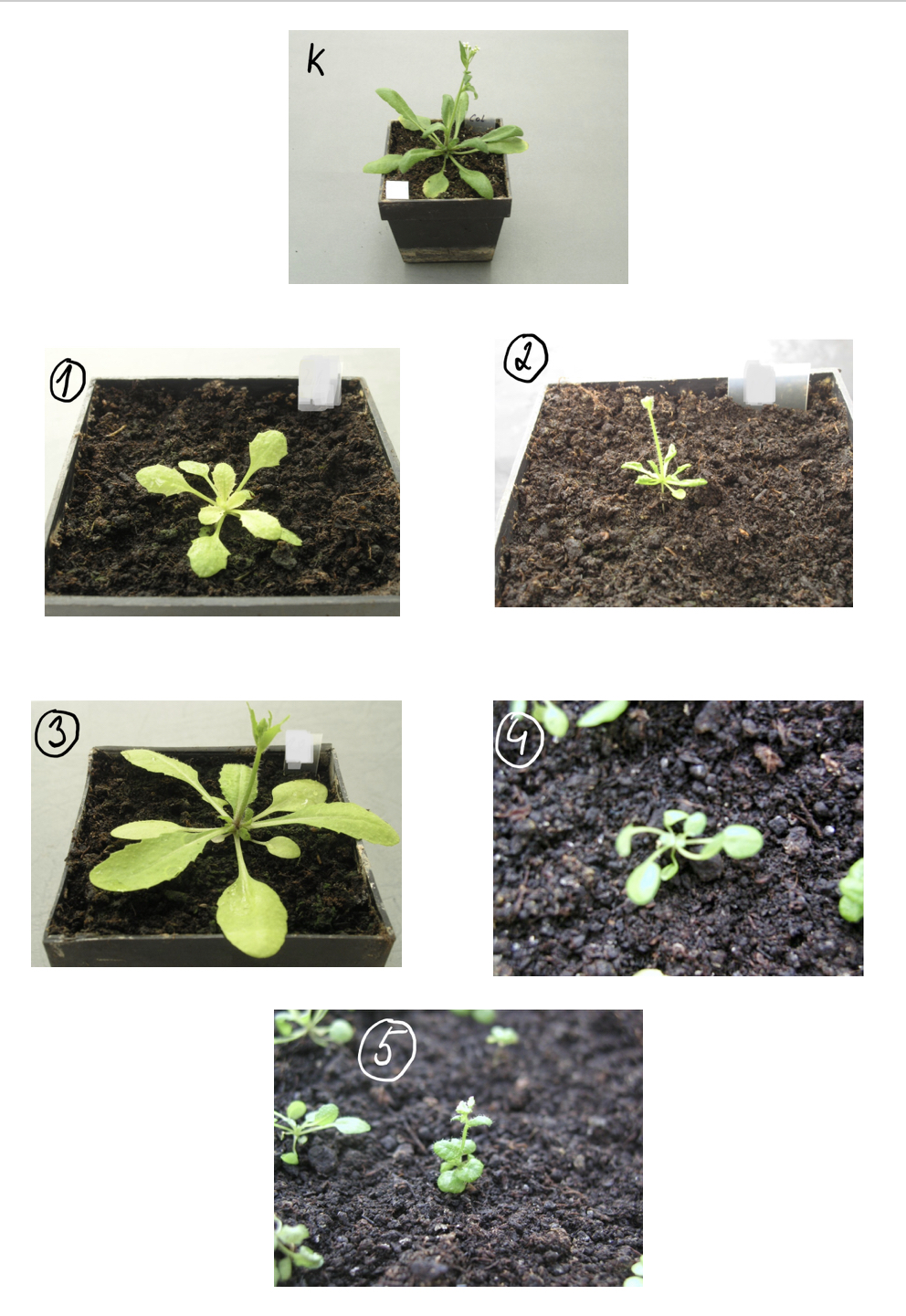 Pozorování vybraných mutantních linií
Col (Columbia) – standardní rostlina
Změny zbarvení
chm3 (chlorominuta) – dělohy a listy světle zelené, starší listy tmavší
lc (lucida) – dělohy a listy žlutozelené
Změny tvaru listů a v době kvetení
iv (involuta) – listy drobné, složené podél hlavního žebra, velmi rané kvetení
Změna celkového vzhledu rostliny
cn (convoluta) - dělohy, řapíky a stonky stočené kolem své osy proti směru 
                           hodinových ručiček, listy v růžici taktéž stočené
cp2 (compacta) – polozakrslé rostliny
Pozorování vybraných mutantních linií
Col (Columbia) – standardní rostlina
Změny zbarvení
chm3 (chlorominuta) – dělohy a listy světle zelené, starší listy tmavší
lc (lucida) – dělohy a listy žlutozelené
č. 1
č. 3
Změny tvaru listů a v době kvetení
iv (involuta) – listy drobné, složené podél hlavního žebra, velmi rané kvetení
č. 2
Změna celkového vzhledu rostliny
cn (convoluta) - dělohy, řapíky a stonky stočené kolem své osy proti směru 
                           hodinových ručiček, listy v růžici taktéž stočené
cp2 (compacta) – polozakrslé rostliny
č. 4
č. 5
http://www.arabidopsis.org/
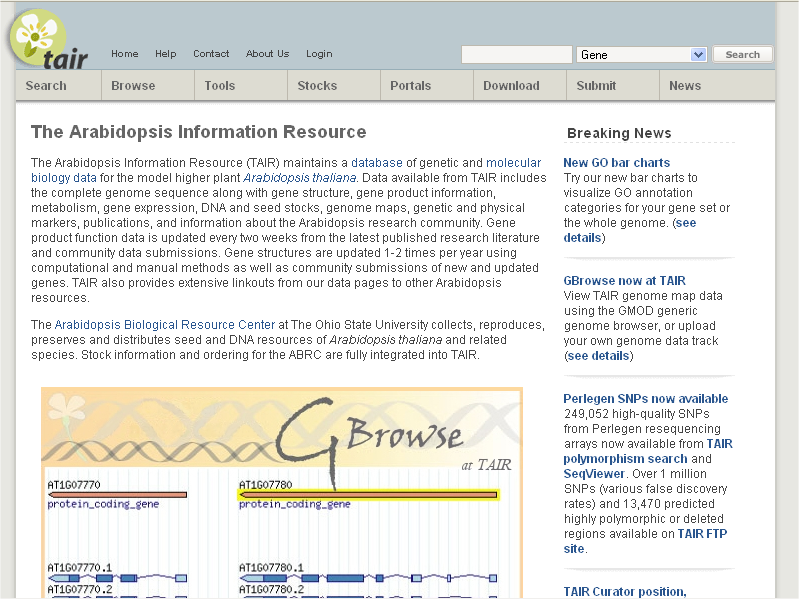 http://www.arabidopsis.info/
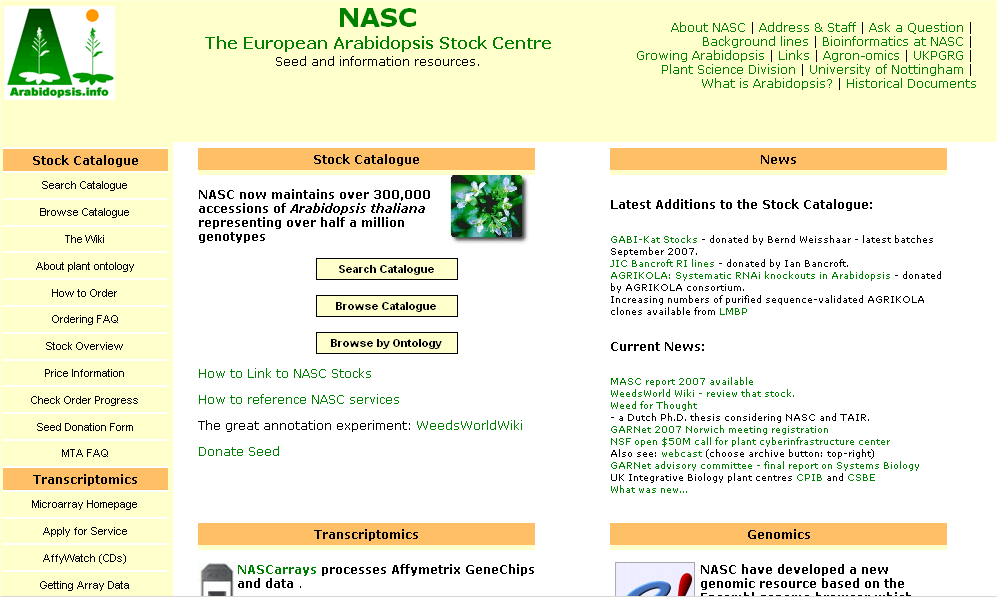 http://www.arabidopsis.com/
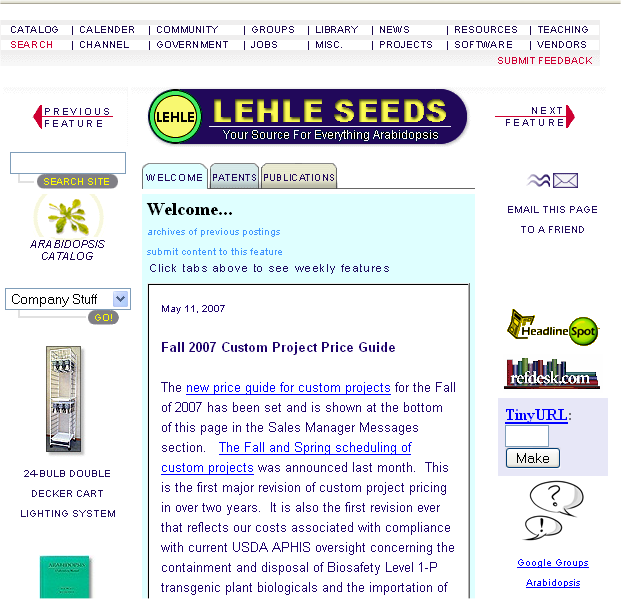 Pozorování štěpení recesivně letálního znaku albina u monohybrida
Mutace albina patří mezi chlorofylově defektní mutace.
Chlorofylově defektní mutace: chlorina
			xantha
			albina
Charakteristika použité mutace albina:

Pořadové číslo:	78
Název mutace:	albina
Pozadí:		S96
Použitý mutagen:	X 12kr
Generace:	M2 
Fenotyp:		klíční rostlinky bílé, bez chlorofylu; homozygotně letální
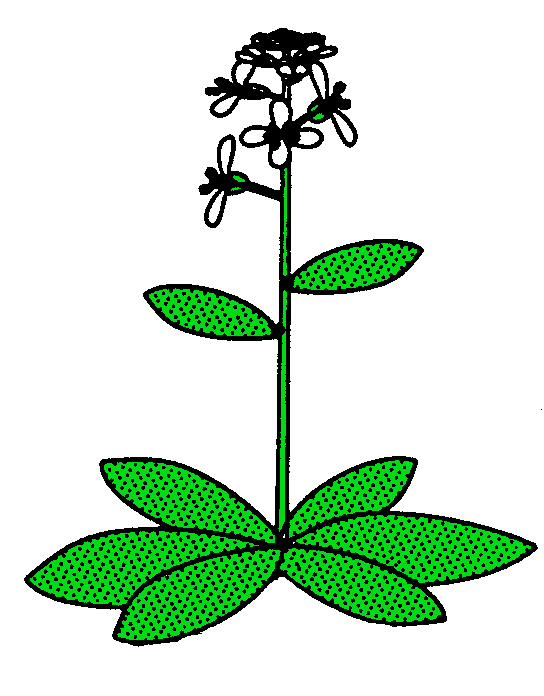 Pozorování štěpení recesivně letálního znaku albina u monohybrida
semena
výsev
Aa
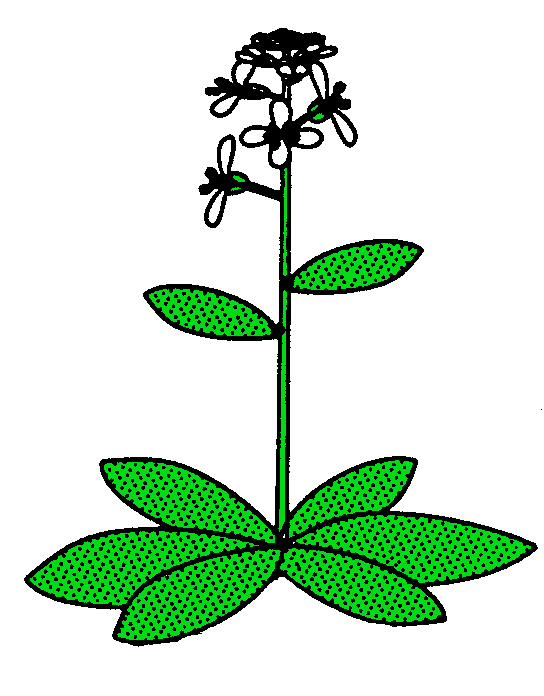 Pozorování štěpení recesivně letálního znaku albina u monohybrida
semena
výsev
Jaké budou genotypové a fenotypové štěpné poměry v potomstvu
monohobrida Aa?
Aa
Aa  x  Aa
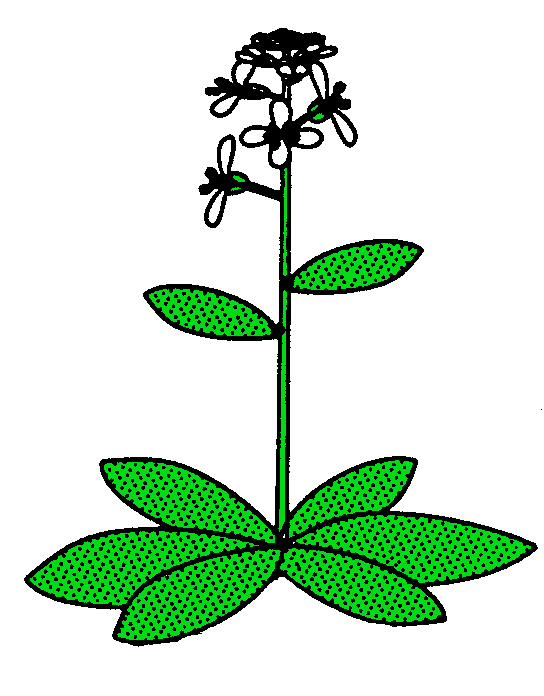 Pozorování štěpení recesivně letálního znaku albina u monohybrida
semena
výsev
Jaké budou genotypové a fenotypové štěpné poměry v potomstvu
monohobrida Aa?
Aa
Aa    x    Aa

     A,a         A,a

     AA, Aa, Aa, aa
G:  1   :     2     :  1

F:   A (A-)       :  a (aa)
           3           :  1
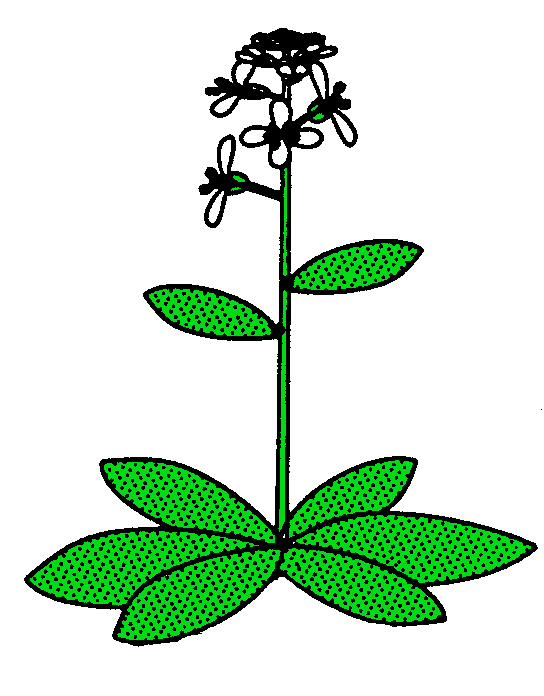 Pozorování štěpení recesivně letálního znaku albina u monohybrida
semena
F:  A  :  a
      3  :  1
G:   AA : Aa : aa
       1    :   2  : 1
výsev
1. generace
Aa
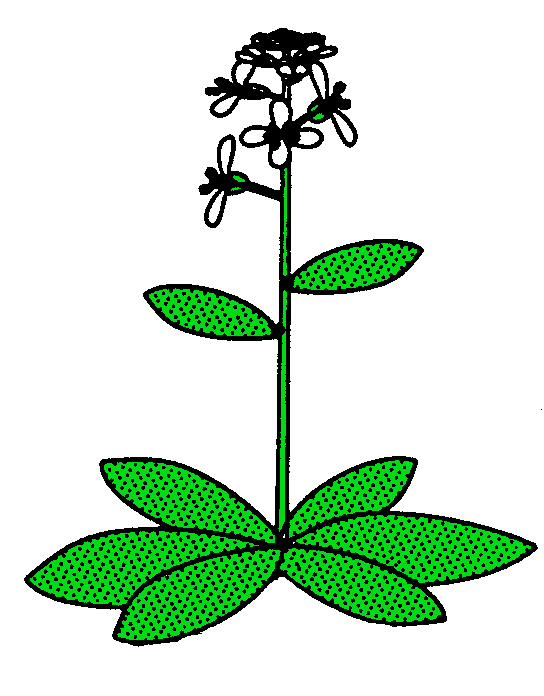 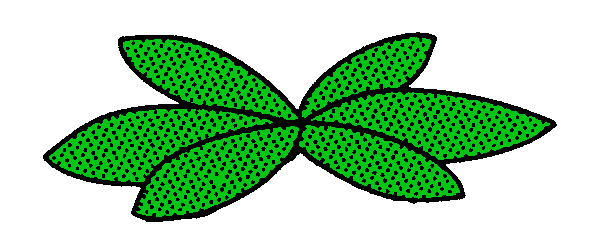 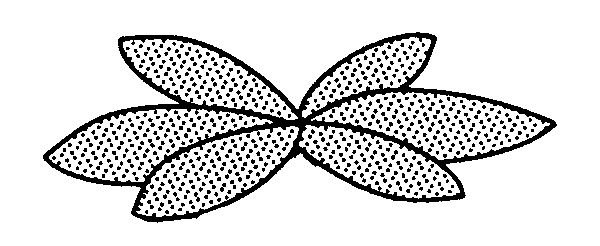 Pozorování štěpení recesivně letálního znaku albina u monohybrida
?
semena
F:  A  :  a
      3  :  1
G:   AA : Aa : aa
       1    :   2  : 1
výsev
1. generace
Aa
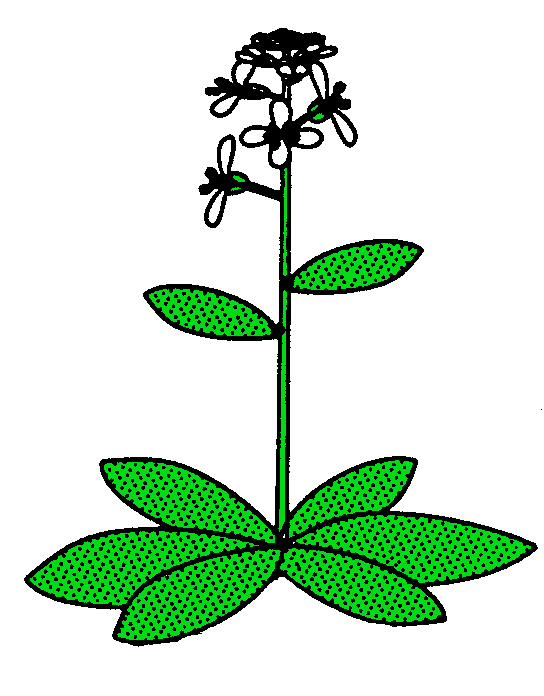 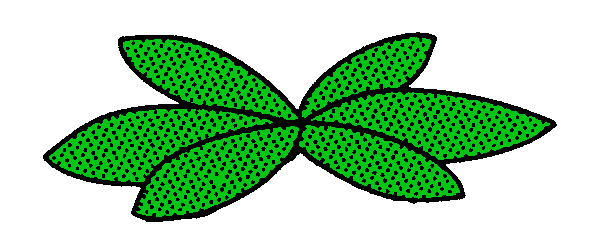 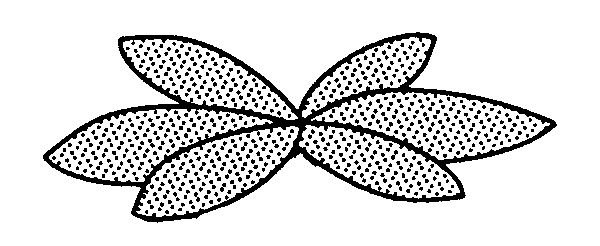 Pozorování štěpení recesivně letálního znaku albina u monohybrida
Schéma pokusu
semena
výsev
Aa
1. generace
F:  A  :  a
      3  :  1